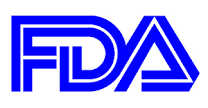 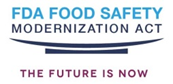 FSMA Communications and Engagement for International Stakeholders
March 21, 2016


Julie Moss, PhD, RD
Deputy Director, International Affairs Staff, 
Center for Food Safety and Applied Nutrition
Points to Cover
Background:
FSMA foundation/Section 305
WTO-SPS agreement
FDA’s Capacity Building Plan
International FSMA engagement
Objectives
Framework and Stages
Activities/roles
2
FSMA – Section 305
“Building Capacity of Foreign Governments with Respect to Food Safety”
Directs FDA to:
…develop a comprehensive plan to expand the technical, scientific, and regulatory food safety capacity of foreign governments, and their respective food industries, from which foods are exported to the United States.
FDA’s Capacity Building Plan (Element 4)	
Train foreign governments and food producers on US requirements for safe food
3
FSMA – Section 305FDA Capacity Building Plan (Element 4)
Key Actions Include:
Coordinate with other U.S. agencies and engage with international organizations
Continue developing training materials through partnerships
Prioritize training and capacity building according to risk assessment and needs assessments
Support FDA’s foreign offices on technical assistance

http://www.fda.gov/food/guidanceregulation/fsma/ucm301708.htm
WTO – SPS Agreement – Article 9
Members agree to:
Facilitate the provision of technical assistance to other Members, especially developing country Members, either bilaterally or through the appropriate international organizations. 

WTO-SPS Agreement Section 9(1).

https://www.wto.org/english/tratop_e/sps_e/spsagr_e.htm
International Communications and Engagement
Overarching Goal
Support high rates of compliance with new FSMA rules
Purpose
Support the overarching goal by addressing a continuum of information needs of international stakeholders
6
Stakeholders
Foreign Governments
Foreign Suppliers
U.S. Importers
Transporters/Carriers
Manufacturers/Processors
Growers/Producers
Trade Associations
Retailers/Distributors
Certification/Accreditation Bodies
Academia
Foreign Export Associations
Consumer Groups
Global Trade Organizations
Local/State Government
Federal Government
7
FSMA Communications and Engagement Framework  FDA working in Partnership
FDA 
Manages
Led by Partners
Led by 
FDA
Stage 1
Stage 2
Stage 3
Stage 4
Sustainability
Training 
and Education
Prepare Partners and Key Stakeholders
Outreach 
on 
Final Rules
Develop Educational Materials
Strategically Engage External Stakeholders
Refine  Proposed Communication and Engagement Efforts to Meet Stakeholder Needs
Disseminate Information on FSMA Final Rules
Collect Information and Respond to Partner and Stakeholder Needs
Train Regulated Entities/ Partner Countries
FDA Information Center
Addresses Range of Issues
Web
Program Management Metrics & Assessment
8
FSMA – How Are We Engaging?
FDA FSMA Technical Assistance Network
Launched in September 2015
Provides technical assistance to industry, regulators, academia, and consumers regarding FSMA 
Addresses questions related to FSMA rules, programs, and implementation
Inquiries may be submitted through a web form or by mail.  The web-form can be accessed on the FDA website’s main FSMA page, www.fda.gov/FSMA:  scroll down to the bottom of the FSMA page to “Contact us” and click on “How to Contact FDA on FSMA”.
9
FSMA – How Are We Engaging?
FSMA Outreach: FDA Outreach Meetings and Webinars - http://www.fda.gov/fsma
Alliances: Food Safety Preventive Controls, Produce Safety, and Sprout Safety
FSMA Readiness Programs: Food and Agriculture Sustainability Training (FAST)
10
FSMA – How can you engage?
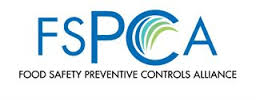 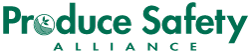 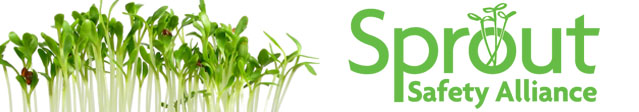 11
FSMA – How can you engage?
Purpose of International Subcommittees:
To develop and disseminate outreach, education, and technical materials, and 
To establishment of training and technical assistance networks
In a manner that is:
Consistent with domestic efforts, and
Considers cultural, political, religious, economic, technological, and language differences and needs
12
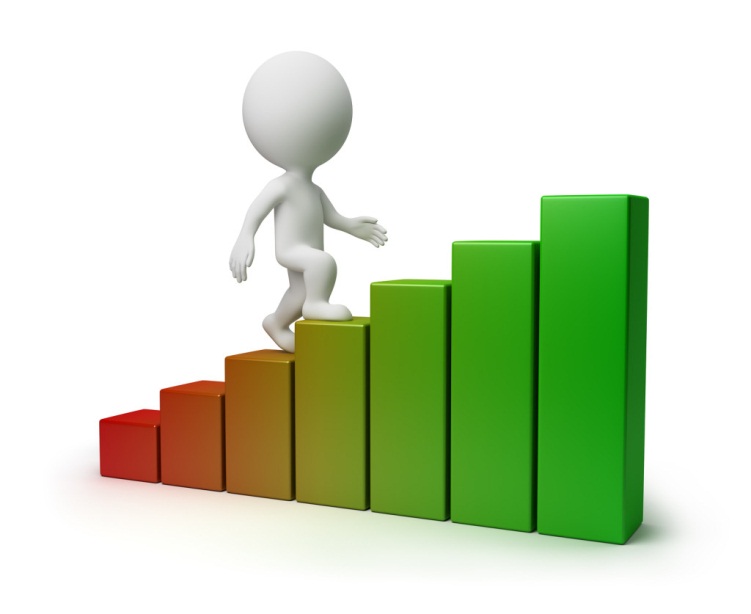 THANK YOU!FSMA Webpage: http://www.fda.gov/FSMA
13